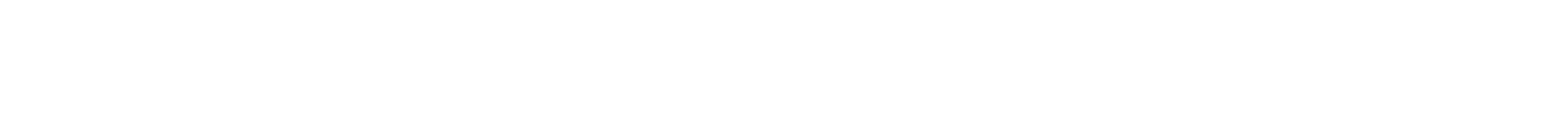 Prosjektøkonomi – Informasjonsmøte om opplæring
BOTT ØL Innføring
21. september 2022
Agenda
Mål for møtet
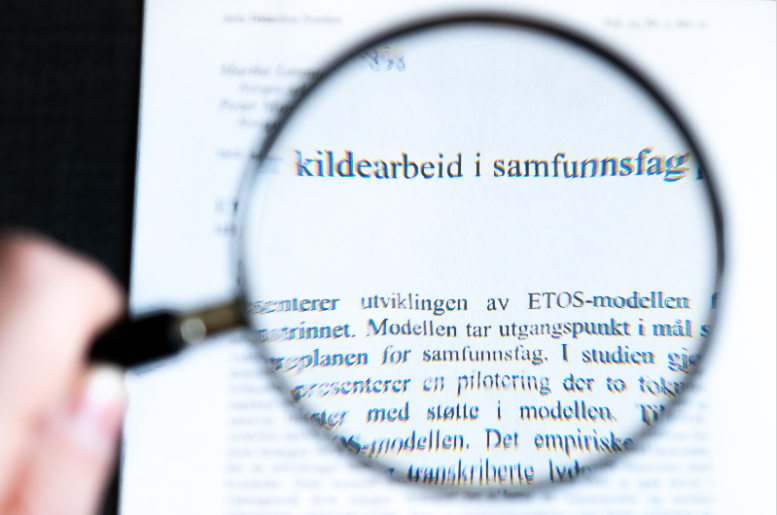 Informere om opplæringsplan for dine roller og gi en introduksjon til Prosjektøkonomi-prosessen
Få en felles forståelse for BOTT ØL
Innspill til ambisjonsnivå
- For 2021
- Fram til 2025
Hvorfor BOTT ØLInnføringen av nye økonomi- og lønnssystemer vil gi NTNU mange fordeler både i et fagperspektiv og brukerperspektiv
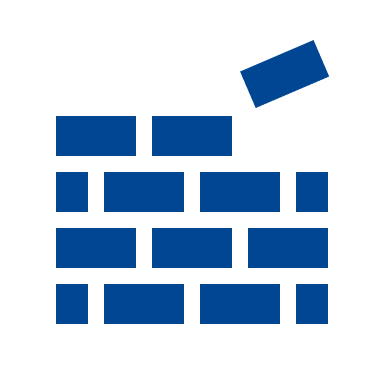 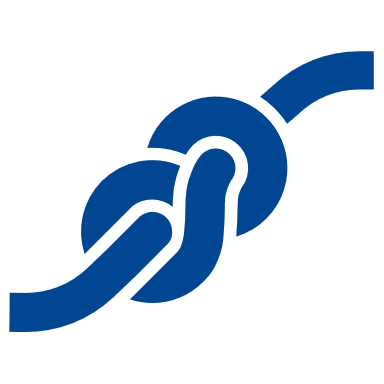 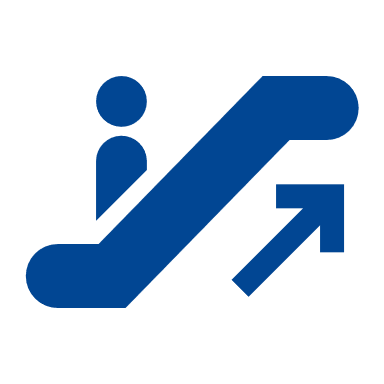 Vi får økt funksjonalitet innen flere områder som pre-award (prosjektøkonomi) og selvbetjeningsløsninger
Vi erstatter utdaterte systemer med nye som vil være i kontinuerlig forbedring
Vi får roller, systemer og prosesser som er laget for å fungere i lag
Samarbeid på tvers av UH-sektoren gir mulighet for å lære av hverandre og bli gode sammen
Vi få ny økonomimodell som gir muligheter for god økonomistyring
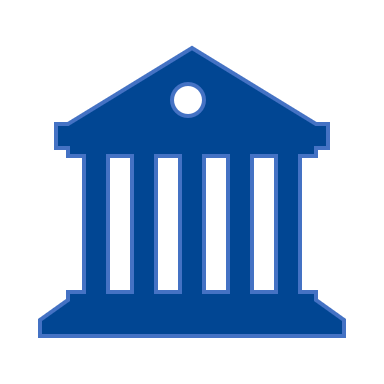 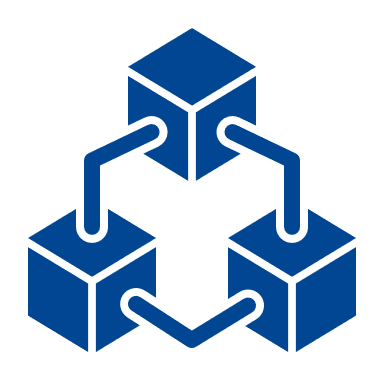 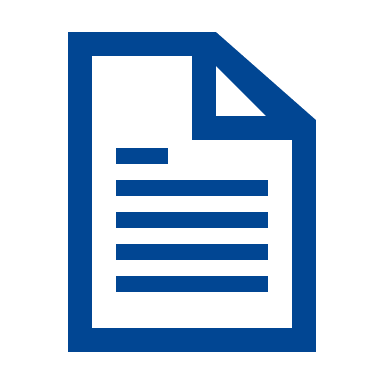 Vi får prosessansvarlige, prosessrådgivere og fagbrukere i tett samarbeid som gir bedre kvalitet i tjenestene
Vi vil følge lover, avtaler og regler da de er bygd inn i systemene (i delvis motsetning til dagens situasjon)
Vi får systemer, prosesser og roller som bidrar til å realisere Ett NTNU
Hva fører BOTT ØL med seg?
Våre oppgaver i dag
System idag
System 2023
Budsjettering, bemanningsplan, virksomhetsrapporter
BEVISST planBEVISST innsikt
BEVISST plan	BEVISST innsikt
Regnskap, bestilling, prosjekt,
Oracle
Basware PM/IP/CM
Maconomy
ResearchPro
Unit 4 ERP - DFØ
Lønn, timeføring, fravær, ferie
SAP – DFØ + selvbetjeningsportal
HR-portalen / PAGA
Agenda
Intro til PØ-prosessen: Roller
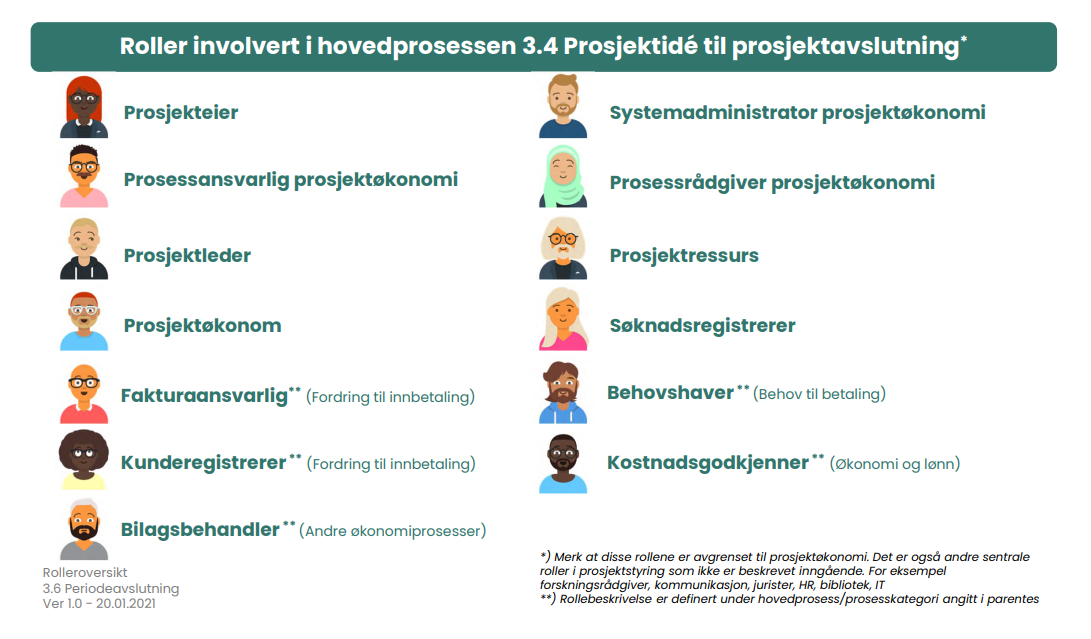 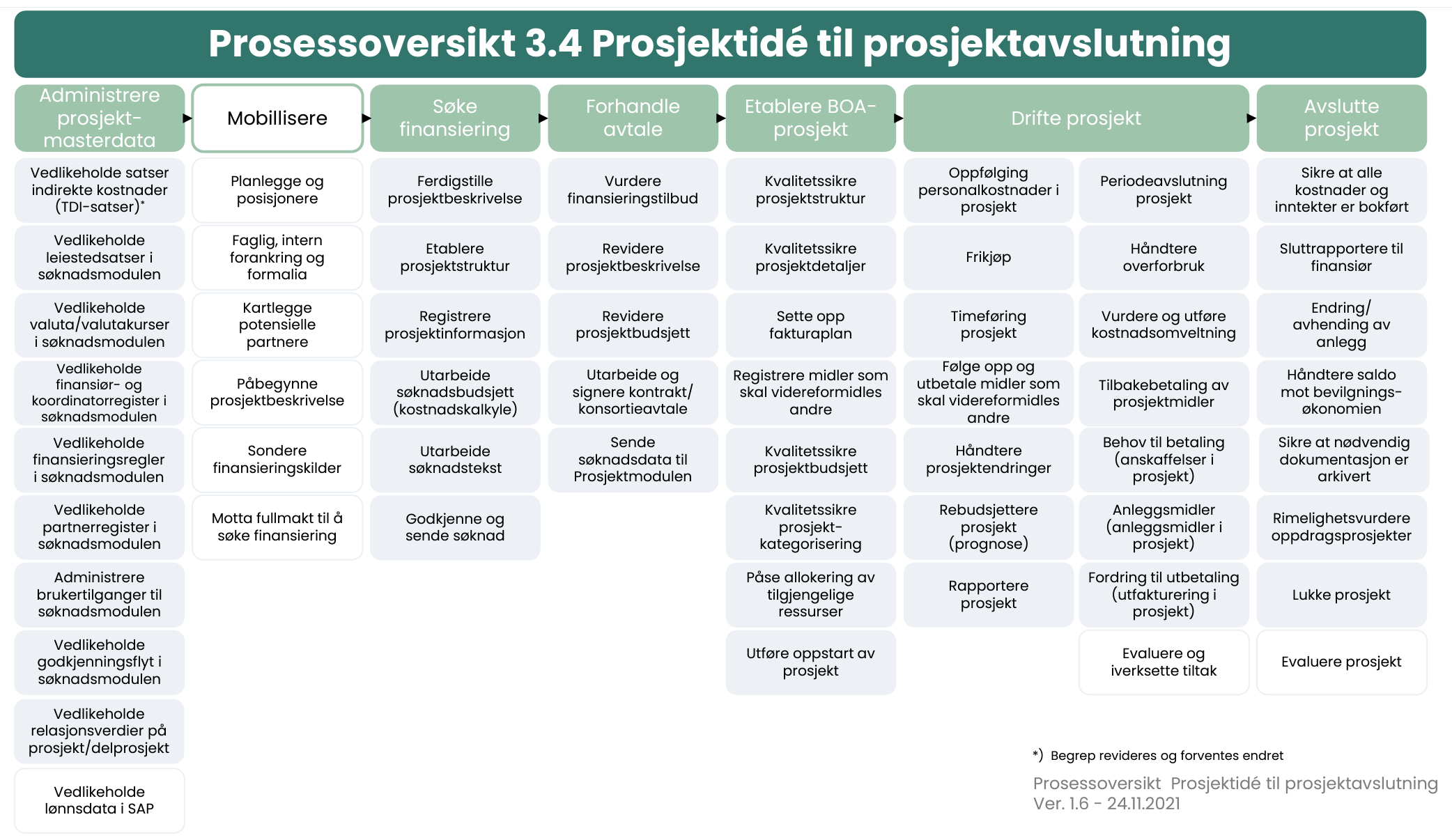 *
*
*
*
*
*
*
*
*
*
*
*
*
*
*
*
*
*
*
*
Rutinebeskrivelser
*
Brukerveiledninger
Eksempel på rutine
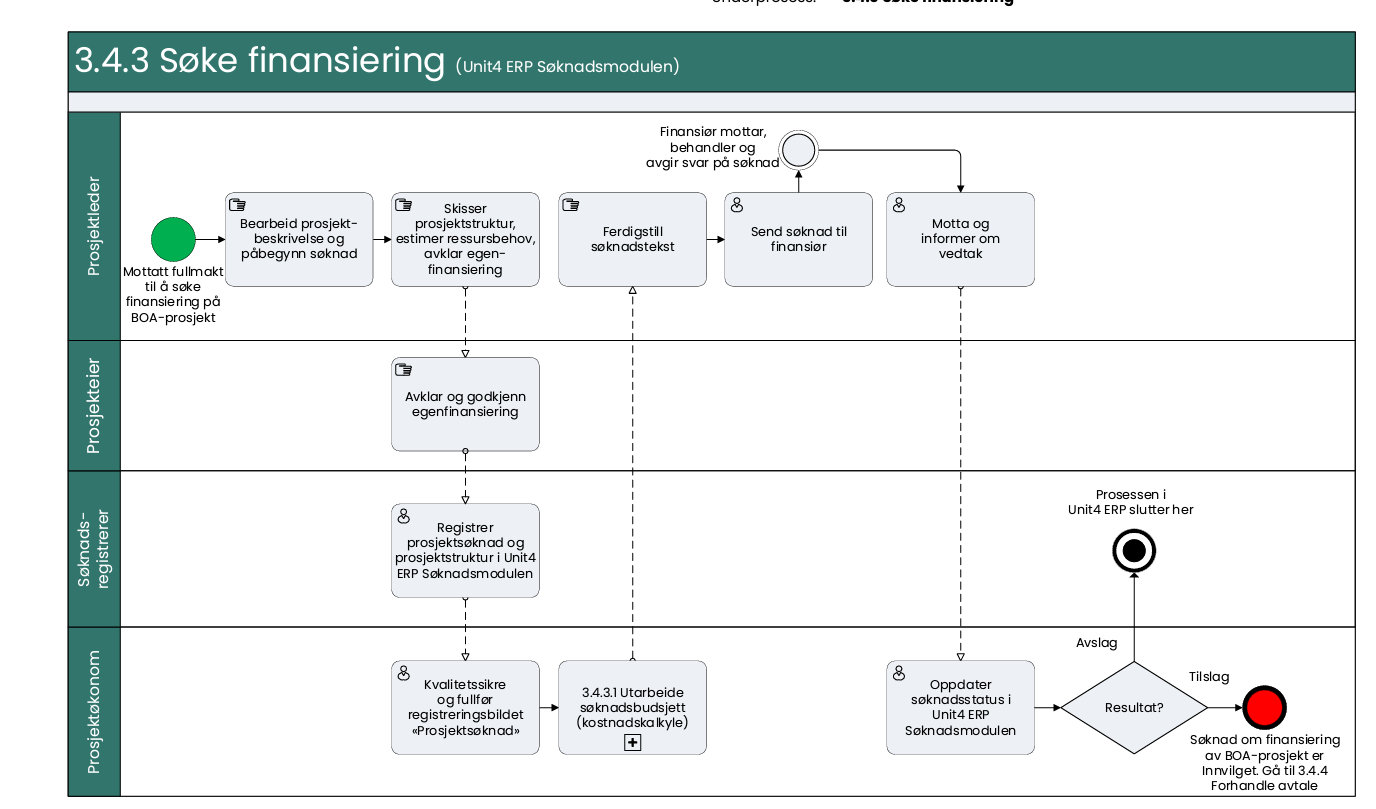 Rutinesteg
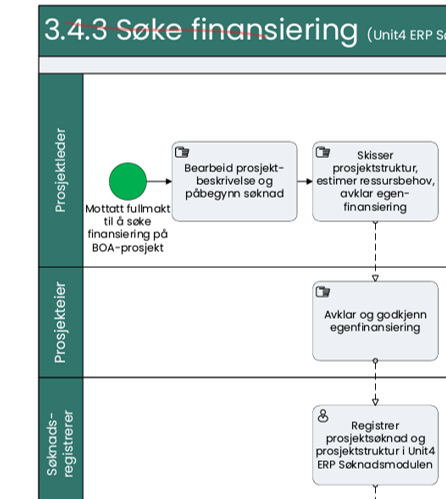 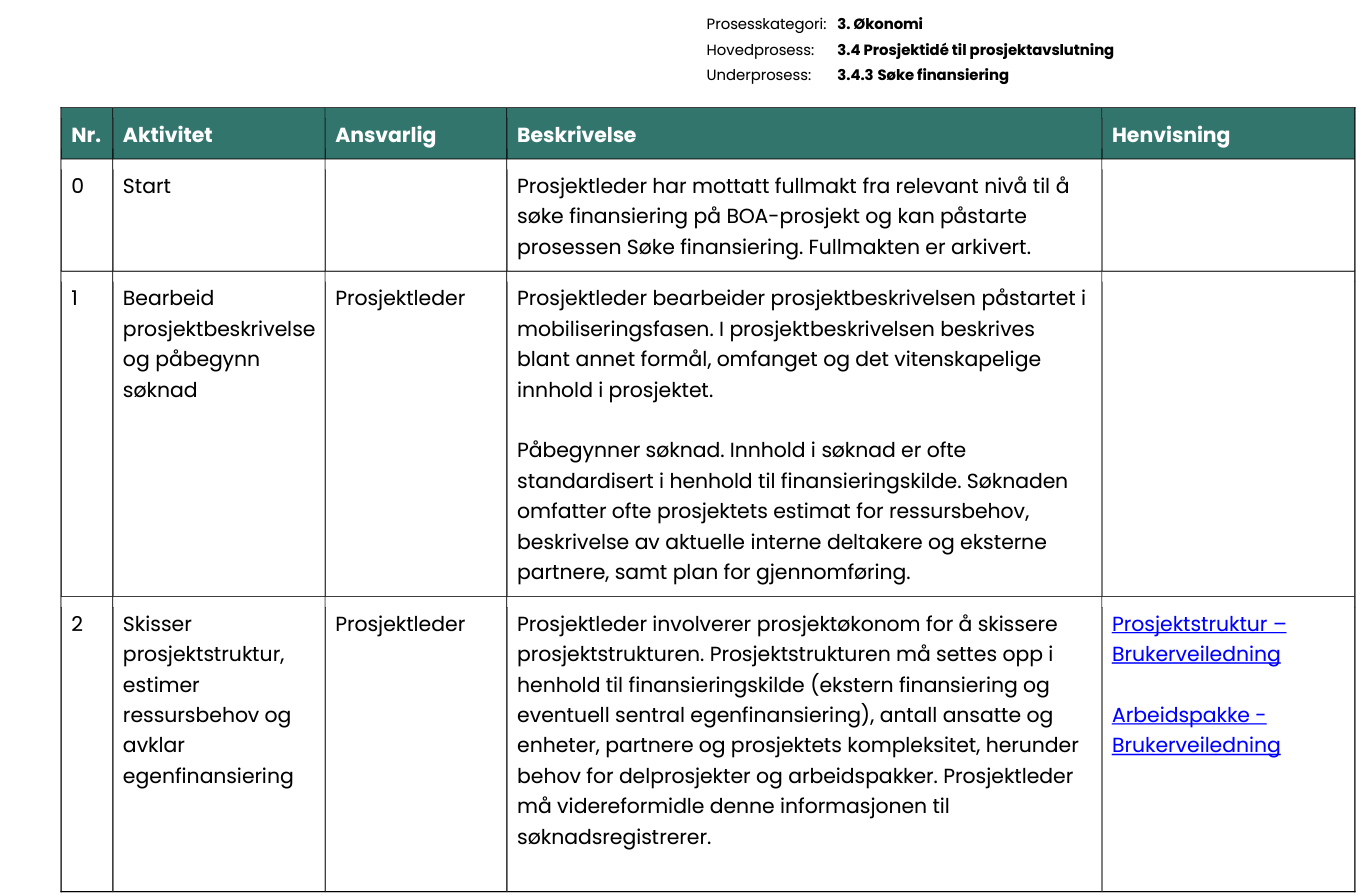 Konvertering av prosjekter (BOA)
Prosjekter må konverteres (refereres til) på datakonverteringsarket – eller avsluttes i 2022
Fakultetene/enhetene skal levere samlede, kvalitetssikrede datakonverteringark 19.10.22
Overhold interne frister gitt fra superbrukere konvertering
Rydding løpende
Cut-over plan
En detaljert cut-over plan for oppgaver i perioden november – februar er under utarbeidelse
Vil omfatte en mengde større og mindre oppgaver
Lokalt og sentralt
Veldig mange avhengigheter og tette tidsfrister
Forsinkelser vil kunne få store konsekvenser

Alle må bidra til at vi får en så smertefri overgang som mulig
Rapporter/verktøy etter 1.1.23
Unit4 skal være prosjektøkonomenes arbeidsverktøy
Alle nødvendige rapporter o.l. for å utføre rollen som prosjektøkonom (som definert i BOTT) skal være tilgjengelig i Unit4

Prosjektledere og andre ledere har ikke tilgang til prosjektrapporter/annen prosjektinformasjon i Unit4
BEVISST skal være verktøyet for disse
Men må utvikles
Agenda
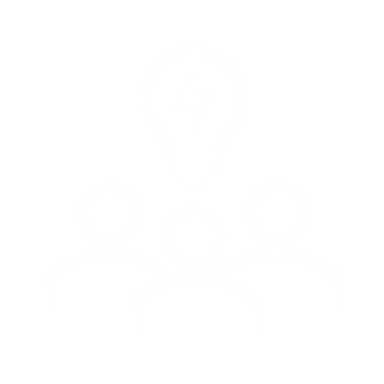 [Speaker Notes: Generell modell for opplæring i BOTT ØL]
Opplæringsløp for Prosjektøkonom
Alternative datoer
Trondheim | Gjøvik | Ålesund
3 alternative datoer
21.09.22
08.12
01.01.23
BOTT ØL - Opplæringsside
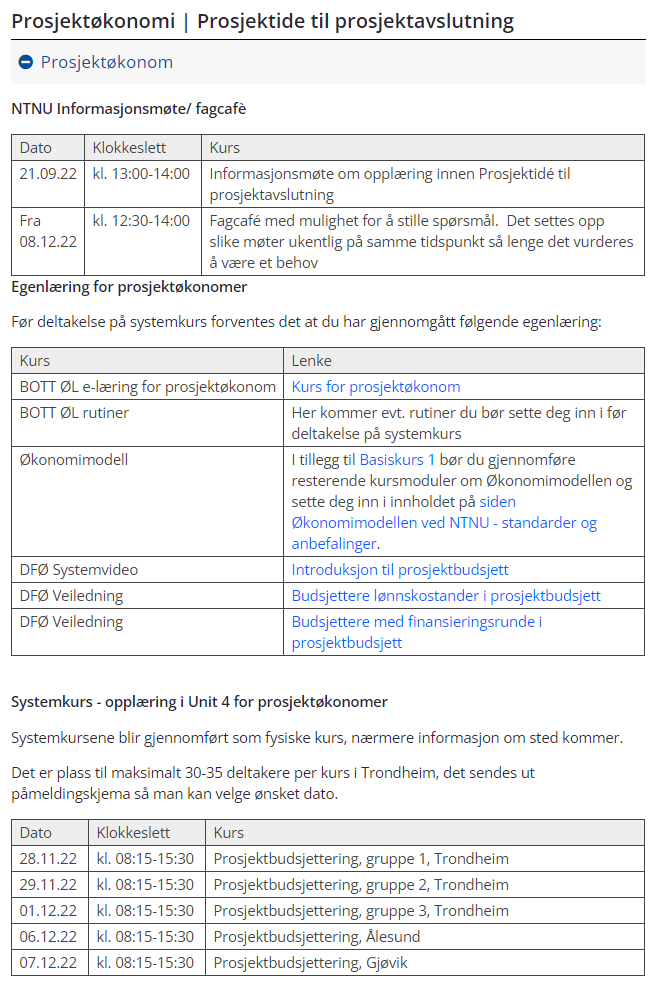 Egenlæring: BOTT ØL e-læring for rolle og prosess
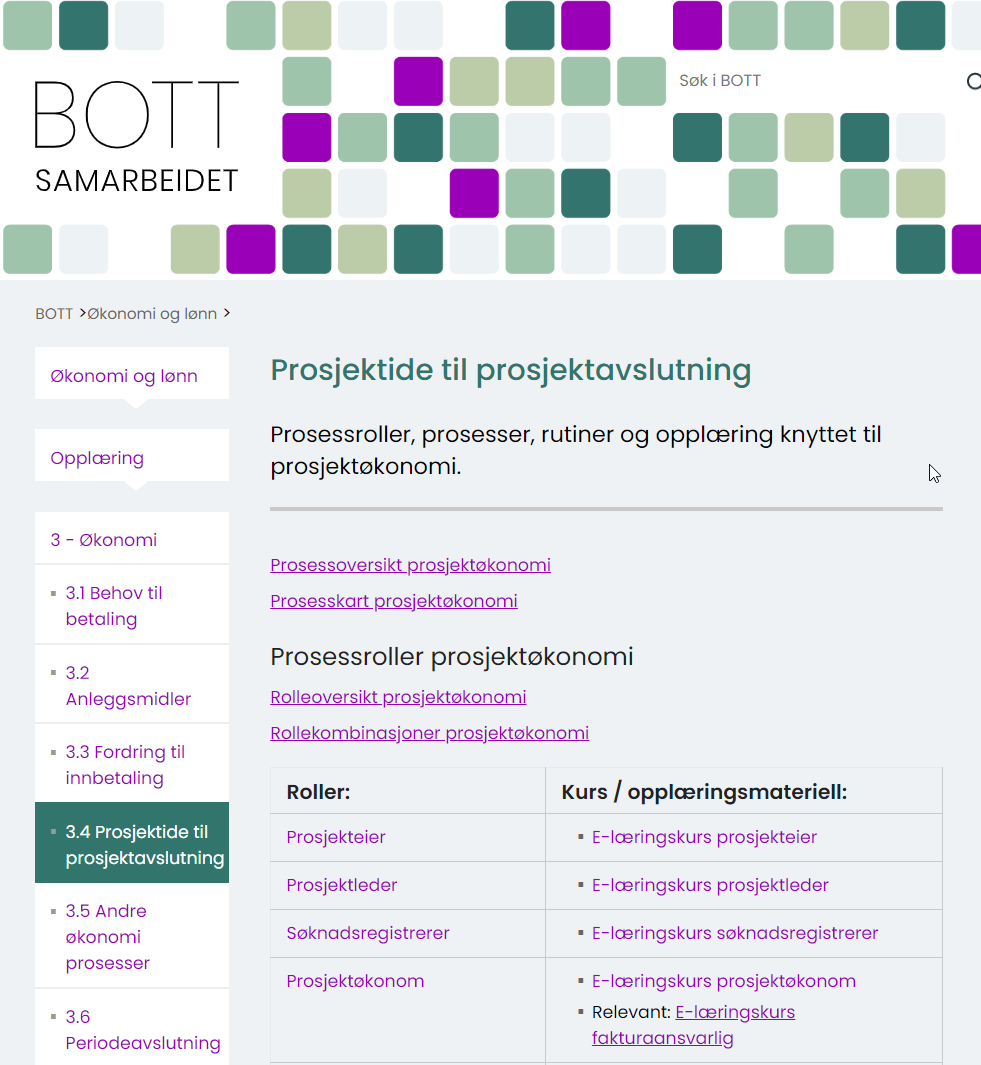 Veiledning til pålogging
Prosjektøkonom – estimert tid 4-6 timer

Fakturaansvarlig – estimert tid 3 timer

Søknadsregistrerer skal ikke gjennomføres ennå (søknadsmodul tas ikke i bruk 1.1.23)


Kan tas så mange ganger du ønsker
Modul-oppbygget
Quiz etter gjennomføringen
[Speaker Notes: NB! Første gang du skal melde deg på e-læring må du ha logget det på mitt UiB med Feide-pålogging før du starter kurset. Veiledning på Innsida]
Praktisk informasjon
Spørsmål om opplæring
Hvilken rolle har jeg?
Ta kontakt med nærmeste leder eller innføringsleder på din enhet 
Oversikt over innføringsledere finnes på BOTT ØL Innføring – Lokal innføring på enhetene 

Når skal jeg på kurs?
Oppdaterte kursdatoer vil hele tiden ligge på BOTT ØL- opplæring
Du får kalenderinvitasjon til alle kurs du skal på

Hvilken egenlæring skal jeg gjennomføre?
For alle rollene er det spesifisert hvilke egenlæring som skal gjennomgås på opplæringssidene 
Alle bør gjennomføre Basiskurs i ny økonomimodell 
Så lenge rollen din har BOTT e-læring skal denne gjennomføres 
For noen roller/oppgaver ligger har DFØ lagt ut videoer som er aktuelle, i opplæringsløpet for hver rolle er det lenker til aktuelle videoer

Hvor lang tid må jeg bruke?
De er det veldig vanskelig å svare på  - det vil avhenge av både av hvilken rolle du skal ha og erfaringsbakgrunn. Estimert tid for gjennomføring av e-læring er spesifisert i kursinformasjonen. Det anbefales også å sette av tid til gjennomgang og diskusjoner med kollegaer.
Opplæringsmateriell ligge tilgjengelig fra Innsida også etter kurs
Kan være lurt å gjennomføre egenlæring også etter oppgang for oppfrisking og nytt perspektiv

Jeg har problemer med påmelding eller gjennomføring av BOTT ØL e-læring
Husk å opprette bruker på Canvas først før du melder deg på kurs. Brukerveiledning ligger på opplæringssidene
Fortsatt problemer? Ta kontakt på: Opplaering-bott-ol@ntnu.no
Agenda
Hvor kan du finne mer informasjon
BOTT-samarbeidet.no – Alt tilgjengelig materiale utarbeidet av BOTT. Inkluderer prosesskart, rutinebeskrivelse, rollebeskrivelser, lenker til e-læringskurs og brukerskjemaer 

NTNU Intranettside for innføringsprosjekt – Siste nytt, generell info om innføringsprosjektet, informasjonspakker osv

NTNU Intranettside for opplæring – Info om opplæringsstruktur, aktuell opplæring per rolle og info om registrering for e-læringskurs
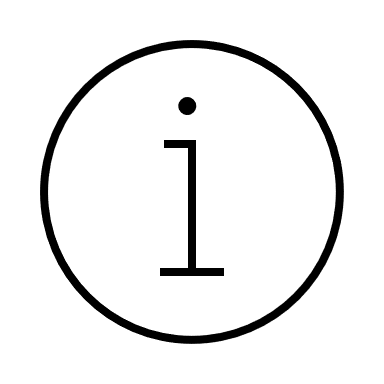 Spørsmål om opplæring?
Spørsmål/ henvendelser i forbindelse med opplæringen sendes til: opplaering-bott-ol@ntnu.no
Agenda
Spørsmål og svar - menti
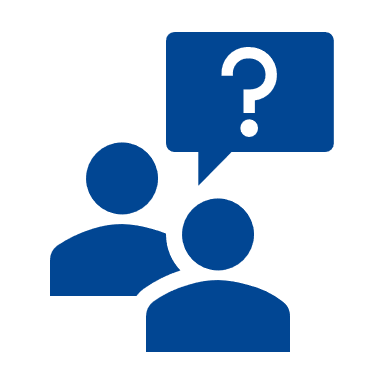 Gå inn på menti.com

Kode: 74615657